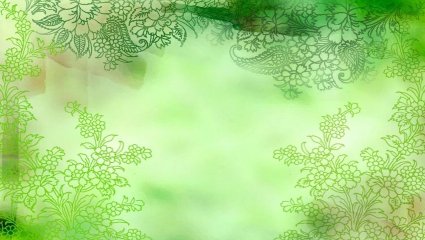 МКДОУ  Усть-Сертинский детский сад 
                      «Теремок»
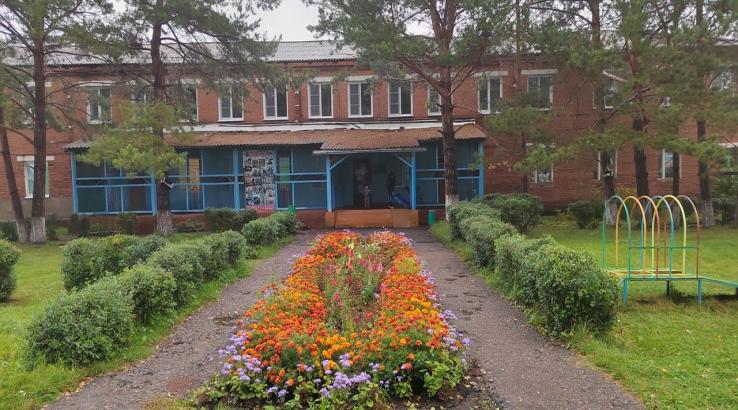 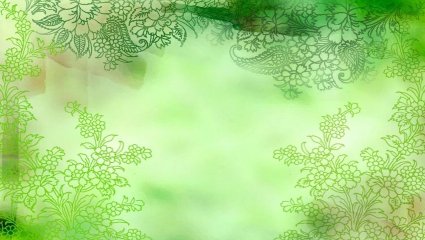 Воспитатель Усть-Сертинского детского сада «Теремок»  Михеева Любовь Викторовна
Образование:   
 ГОУСПО »Кемеровский педагогический Колледж».
Педагогический стаж:
13 лет.
Квалификационная категория:
Первая.
Мое педагогическое кредо:«Отношение с людьми – главное в любой деятельности, а тем более в педагогической»
Основные направления в моей деятельности
1.Здоровьесбережение детей.
2.Создание развивающей среды и условия для развития ребенка.
3.Экологическое воспитание.
Приоритетное направление в работе:
1.Игра, как ведущий вид деятельности в дошкольном возрасте.
2.Сказка, как метод воспитания и развития детей дошкольного возраста.
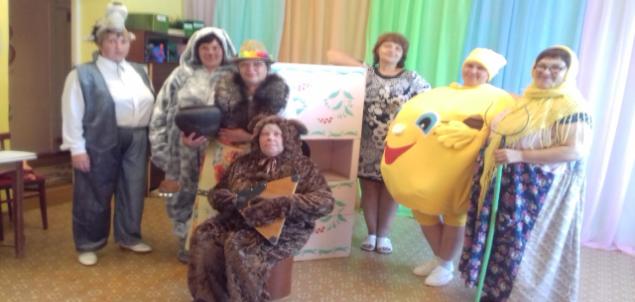 Предметно-развивающая среда.
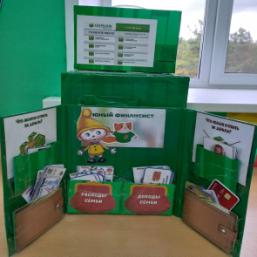 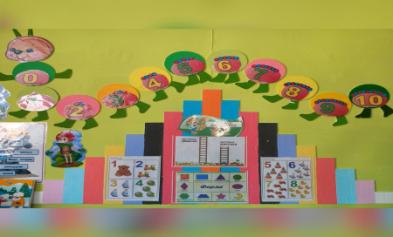 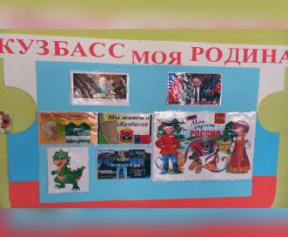 Игра, как ведущий вид деятельности.
Здоровьесбережение детей.
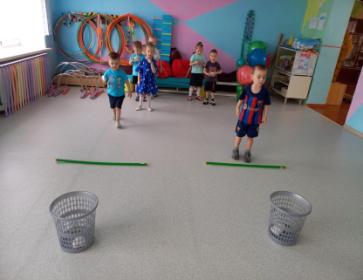 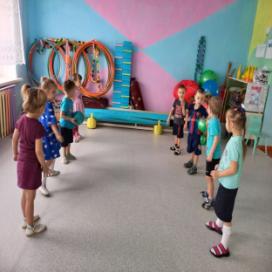 Мои увлечение, совместно с детьми. Творческая деятельность – бумагопластика.
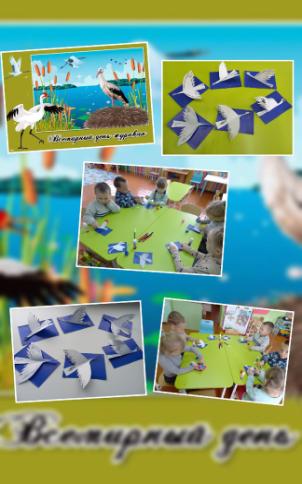 Сказка – это не только, как средство обучения, но и как средство развития личности.
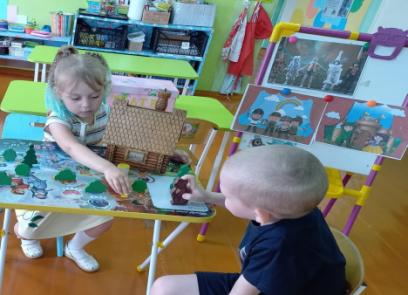 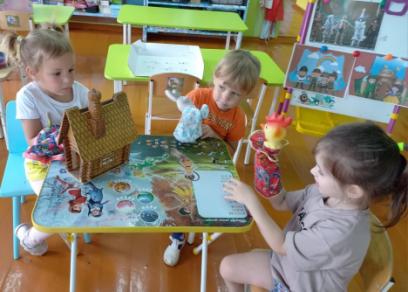 Мои достижения и группы «Непоседы»
Моя страница на МААМ.ru www.maam.ru/users/1695492
Фото и видео материал на моей страницы в VK https://vk.com/id487969568